СРПСКИ ЈЕЗИК  2. РАЗРЕД
„ Жаба чита новине”- Јован Јовановић Змај
РИЈЕШИ ЗАГОНЕТКУ!
Зелен му је огртач,
кошуља и хлаче.
Попут лопте он високо
скаче.
Кућа му је бара 
драга изнад свега,
у њој живи, 
радо пјева 
рега,рега,рега.
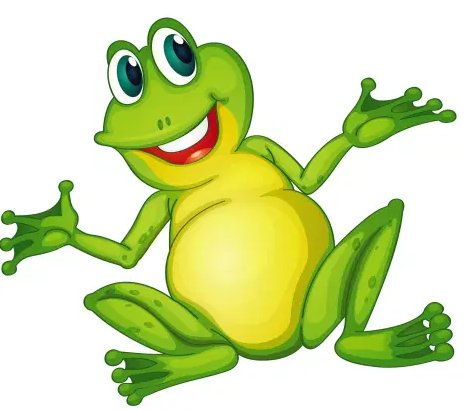 БИЉЕШКЕ О ПИСЦУ:
Јован Јовановић Змај рођен је у Новом Саду. По занимању је био љекар, а током цијелог свог живота бавио се уређивањем и издавањем књижевних и дјечијих часописа. Први је писац у српској књижевности који је писао поезију за дјецу.
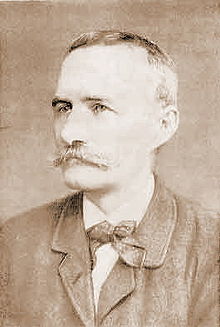 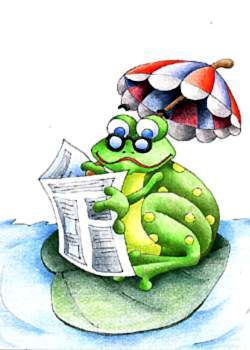 „ЖАБА ЧИТА НОВИНЕ” ЈОВАН ЈОВАНОВИЋ ЗМАЈ
Сeди жаба сама
на листу локвања,
од жаркога сунца
штитом сe заклања.
				Да новинe чита,
				то вам слика кажe,
				Ал нe мож` да нађe
				што јој очи тражe.
                                                                                 Знатe вeћ о чeму
                                                                                 жабe бригу водe:
                                                                                 хоћe ли сe скоро 
                                                                                 одсeлити родe.
ТУМАЧЕЊЕ НЕПОЗНАТИХ РИЈЕЧИ:
Локвањ - биљка великих листова која плута по води

Жарко - јарко, вруће

Мож`- може

Водити бригу - бринути се о нечему
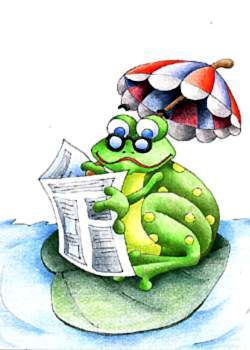 ПИТАЊА ЗА АНАЛИЗУ ПЈЕСМЕ:
1. Колико пјесма има строфа, а колико стихова?
(Пјесма има три строфе по четири стиха, а једна строфа представља једну пјесничку слику.)

2. Гдје жаба сједи?
( Жаба сједи на листу локвања.)

3. Шта жаба тражи у новинама? 
(Жаба тражи у новинама када ће се одселити роде.)

4. У каквом су односу жабе и роде?
( Жабе и роде нису у пријатељском  односу.)
ПИТАЊА ЗА АНАЛИЗУ ПЈЕСМЕ:
5. Када роде одлазе на југ?
(Роде одлазе на југ у јесен.)

6. Можеш ли да одгонетнеш о којем годишњем добу се 
говори у пјесми?
( Говори се о љету.)

7. Шта је смијешно у овој пјесми? 
(У овој пјесми је смијешно како жаба чита новине.)

8. Како зовемо пјесме које су веселе по свом садржају?
( Називамо их шаљиве пјесме.)
ЗАДАТАК ЗА САМОСТАЛНИ РАД!
Илуструј строфу која ти се највише допала и научи изражајно рецитовати пјесму.
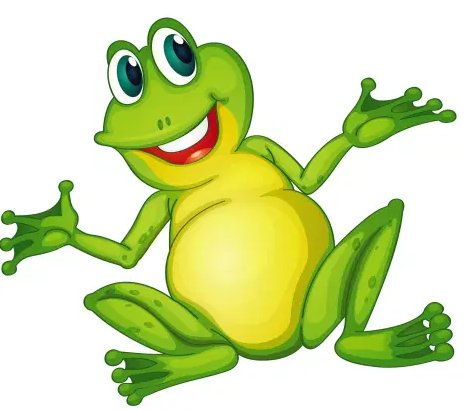